Internet marketing
Get the slides and other material
www.ilkkakauppinen.com/mojaafrica
Program
Basics of the marketing
Basics of the internet marketing
Speed of site
SEO a.k.a. Search Engine Optimatisation
Building a trust
Pricing
Social media
Email marketing
Internet selling
 Traditional marketing
Selling to travel agencies, work shops
Today
What is internet marketing
Tools
Home work
Homework
Website, please send Ilkka screen shots
Google Analytics, instal and more info https://marketingplatform.google.com/about/analytics/ Please notice that it’s a very complex program, but in the beginning we just need the basic functions. If you are unable to install it it, please contact me. It is a free program.
What is internet marketing?
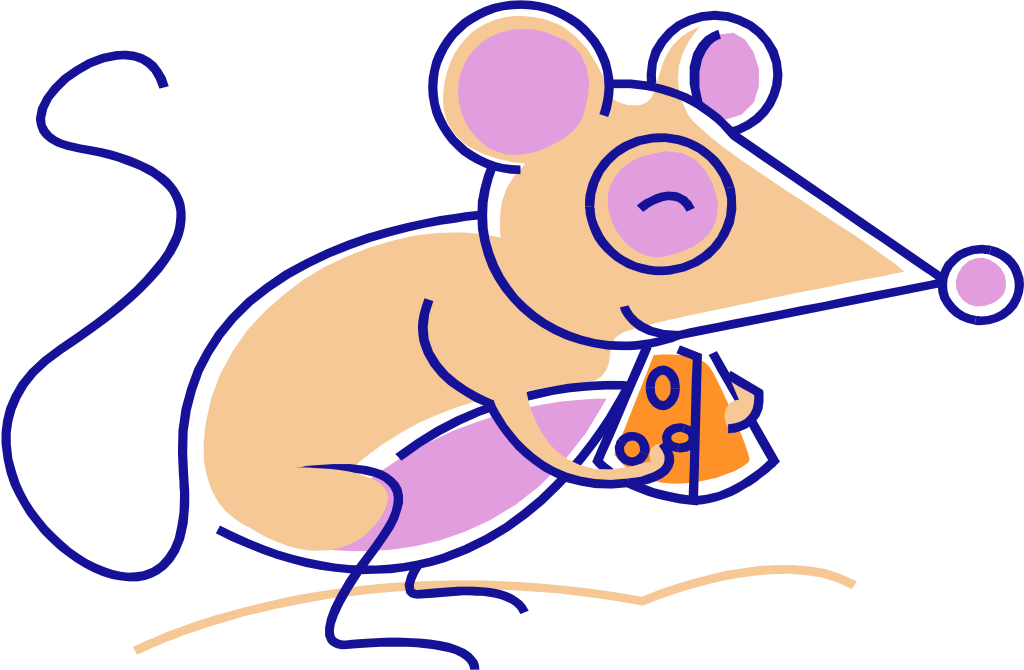 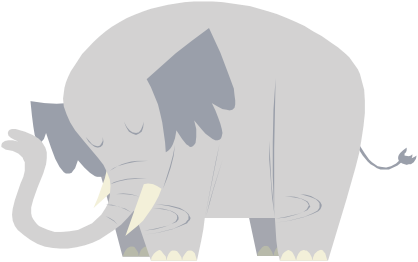 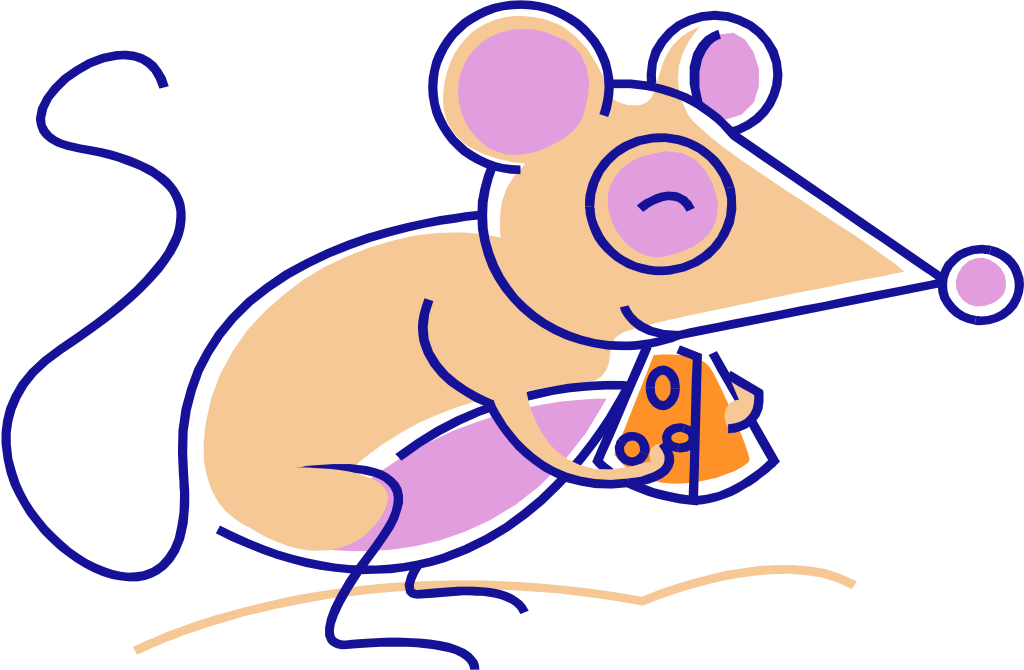 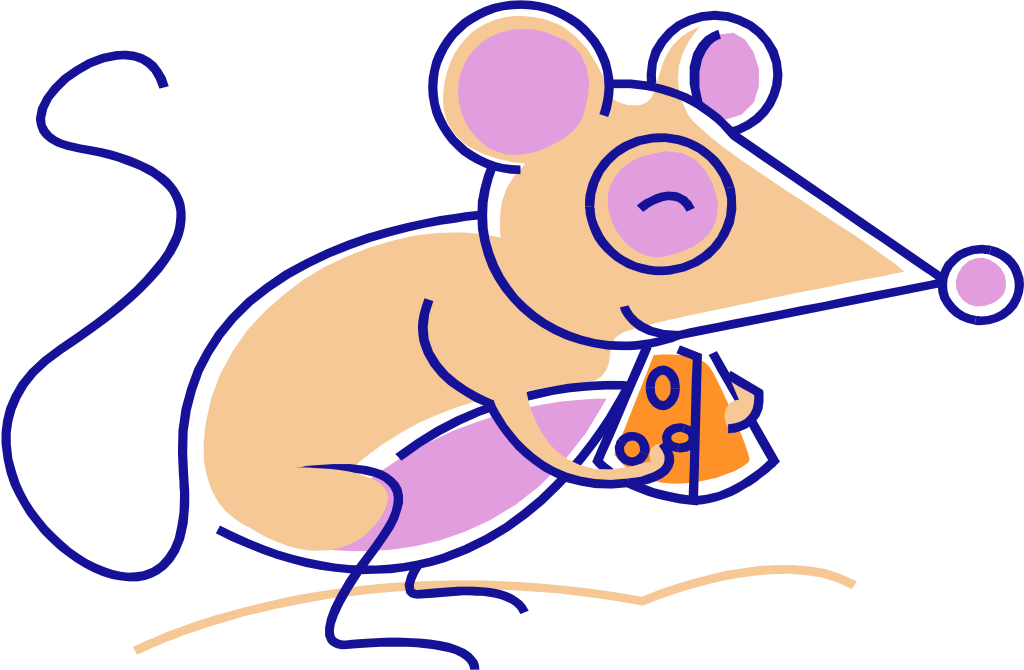 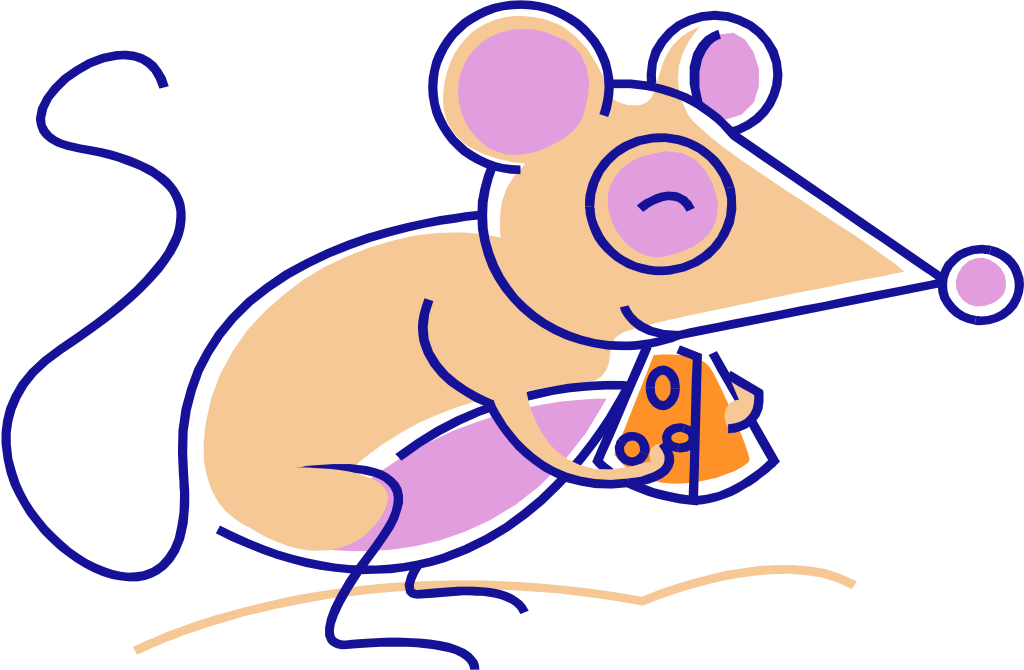 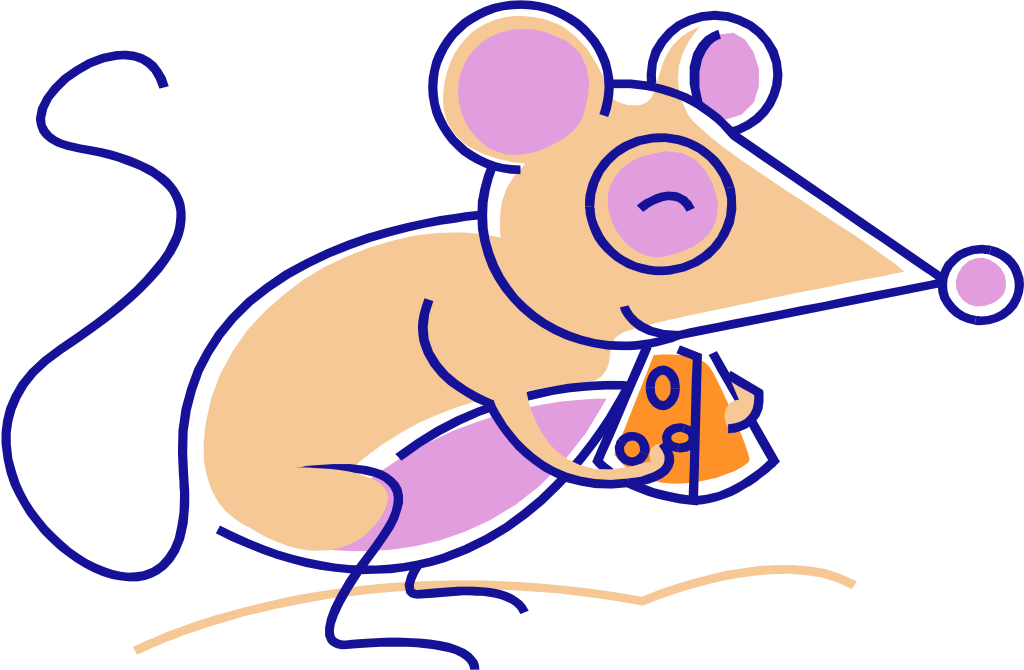 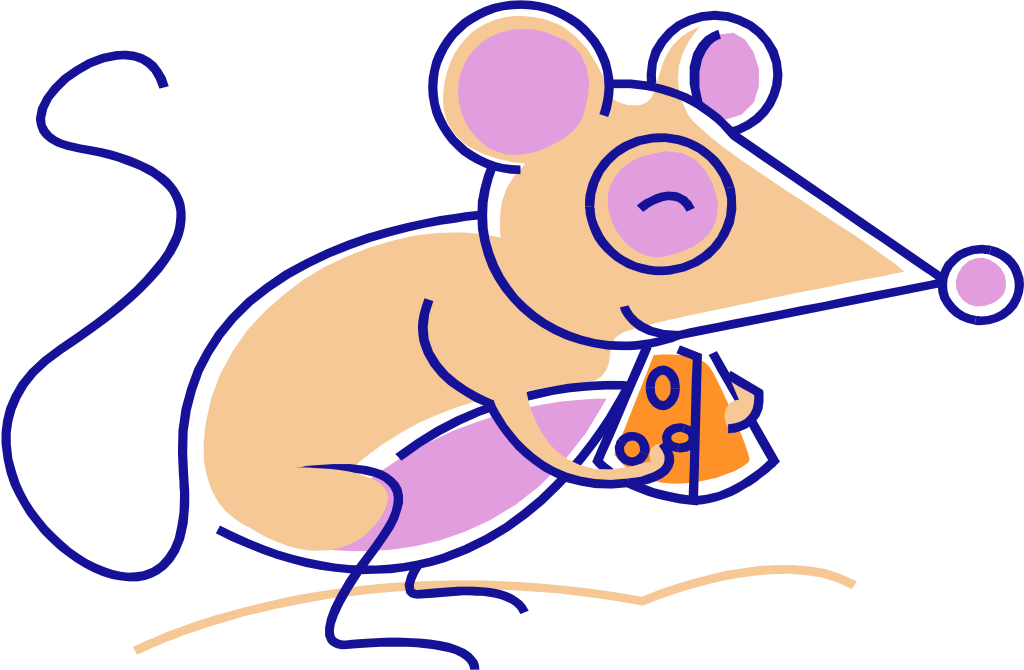 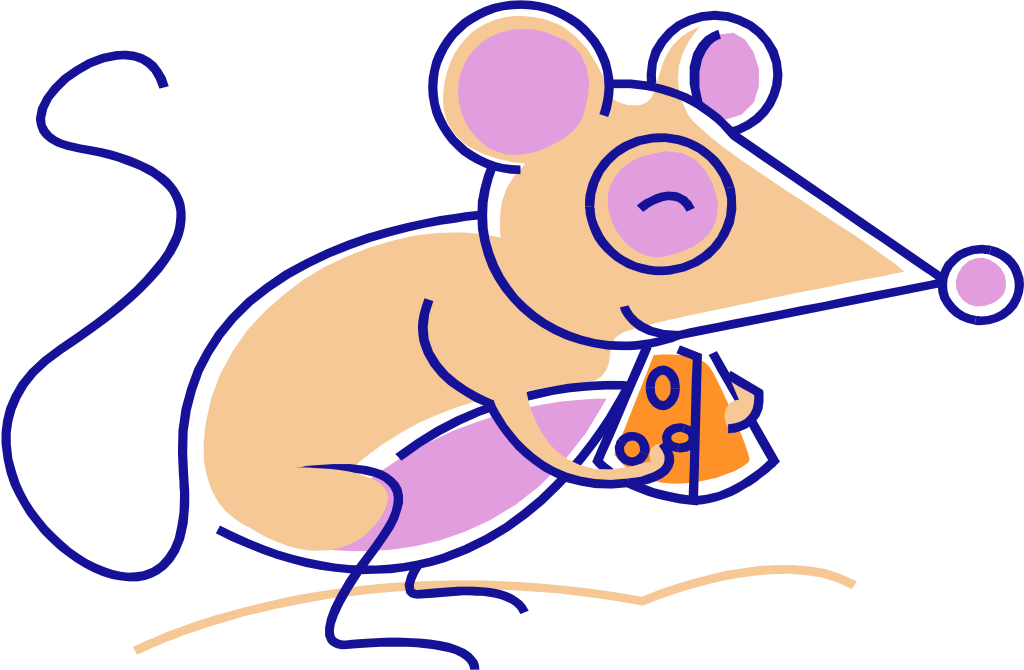 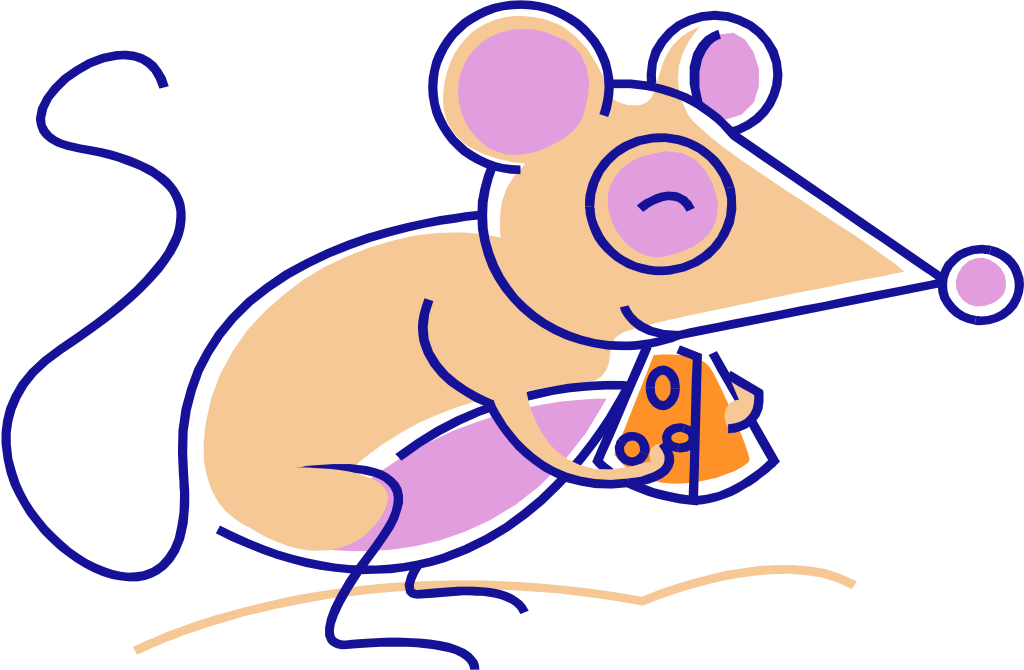 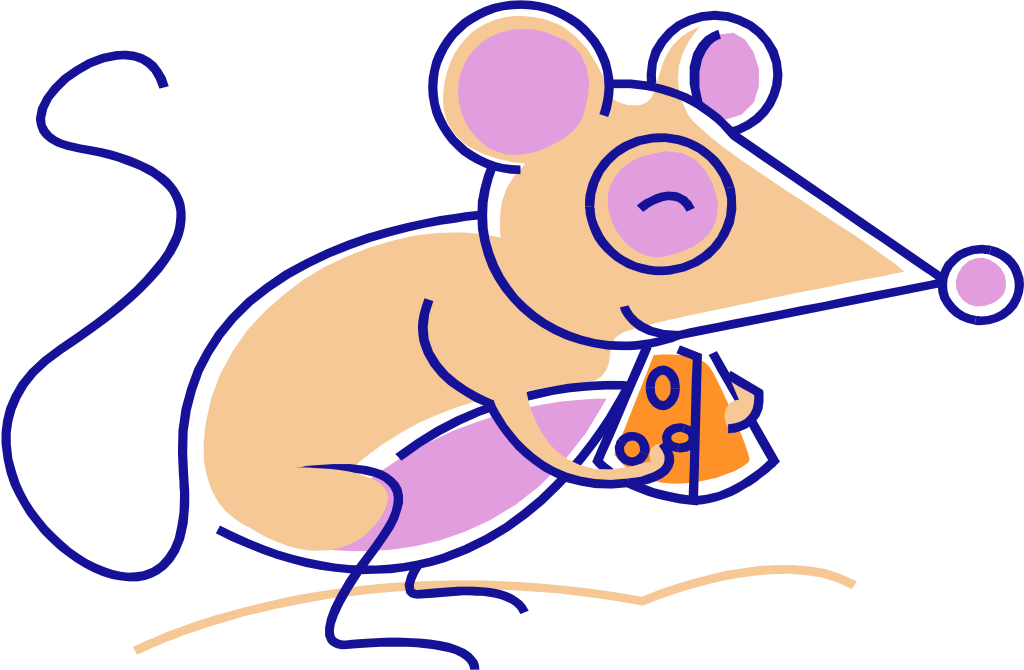 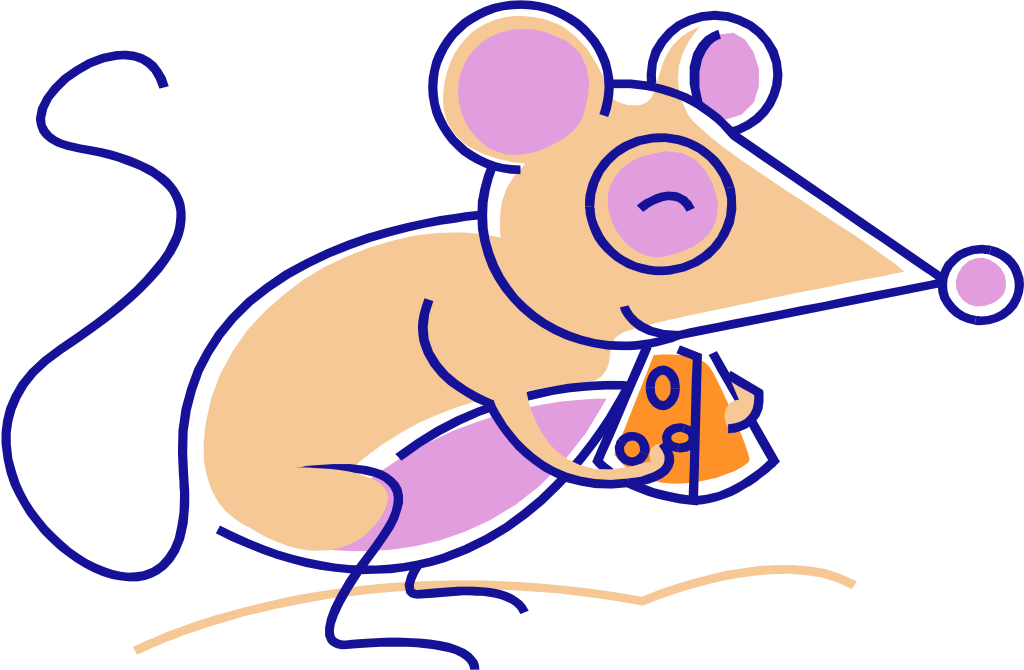 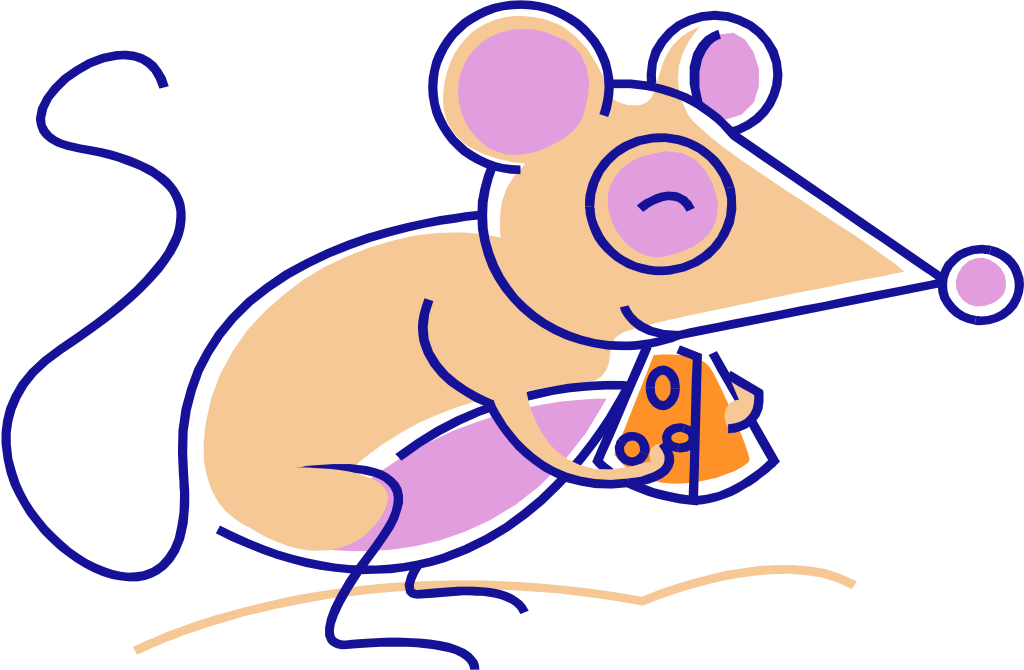 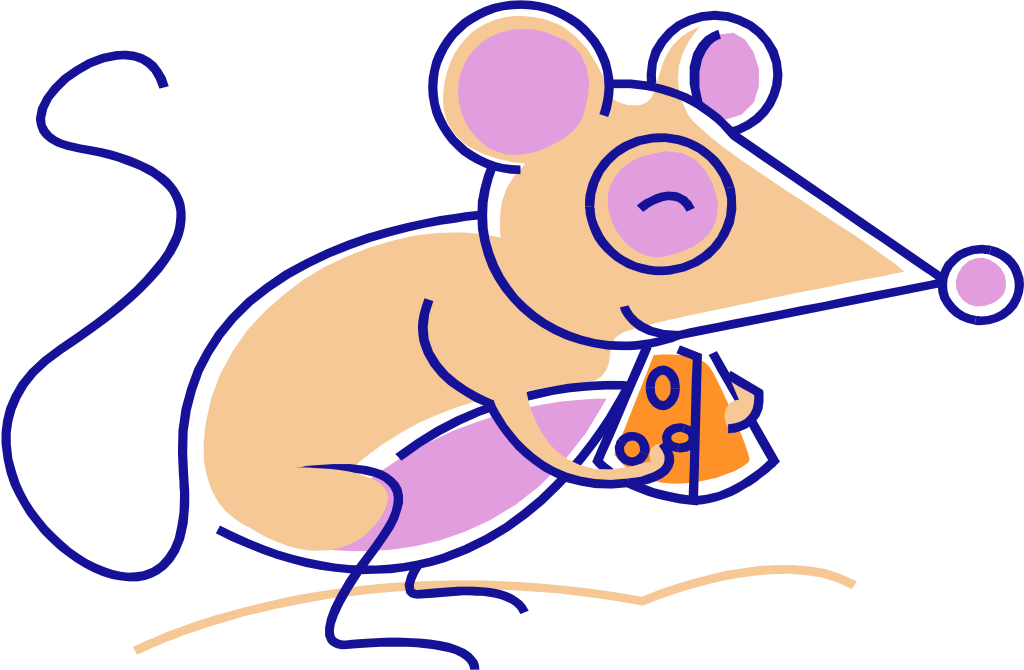 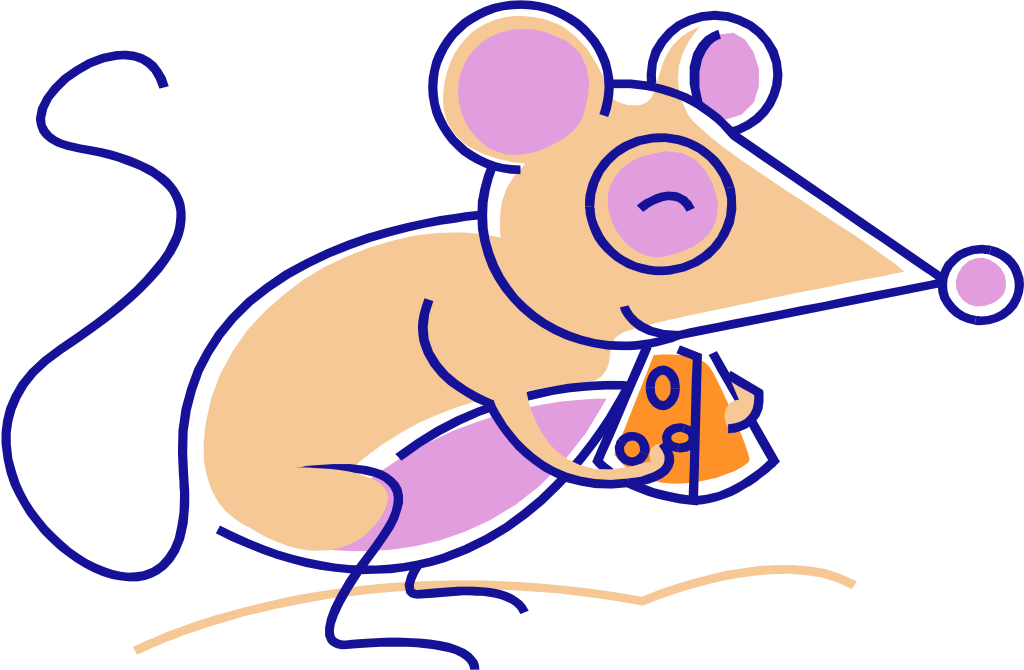 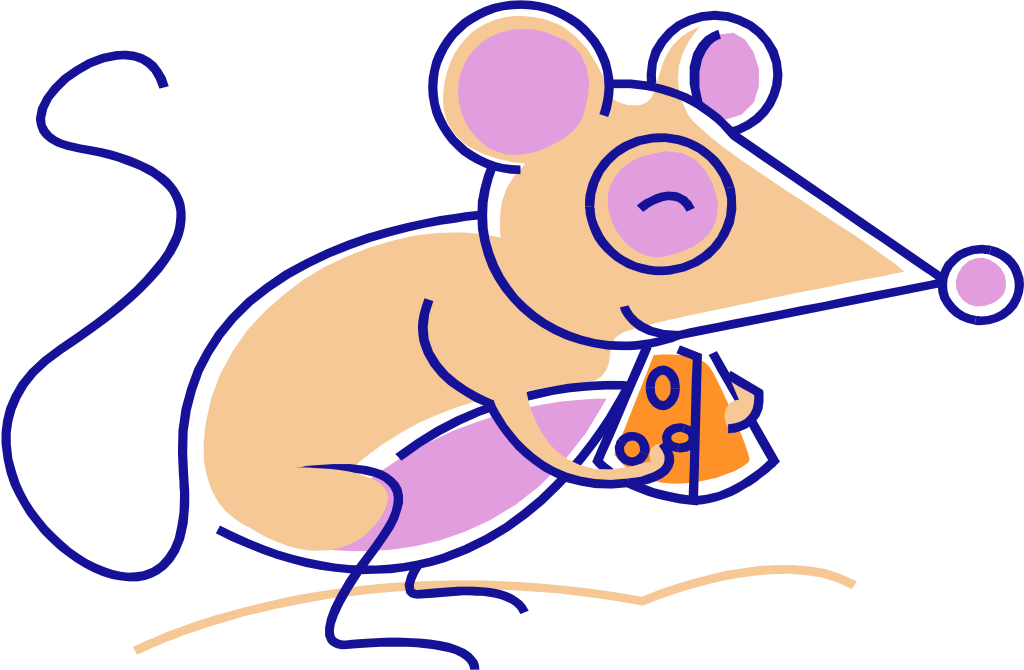 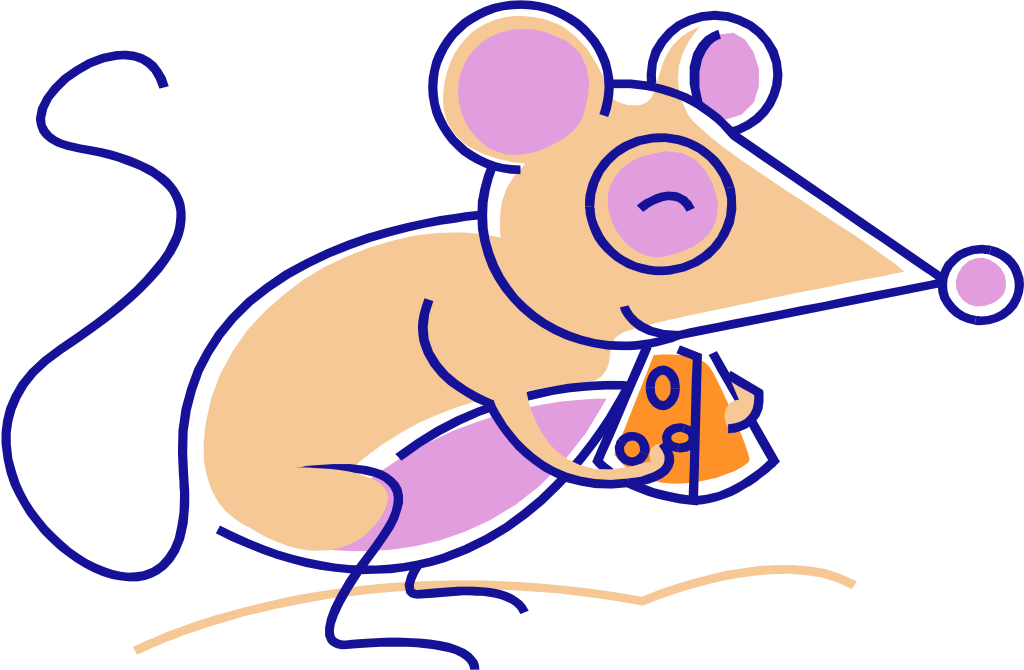 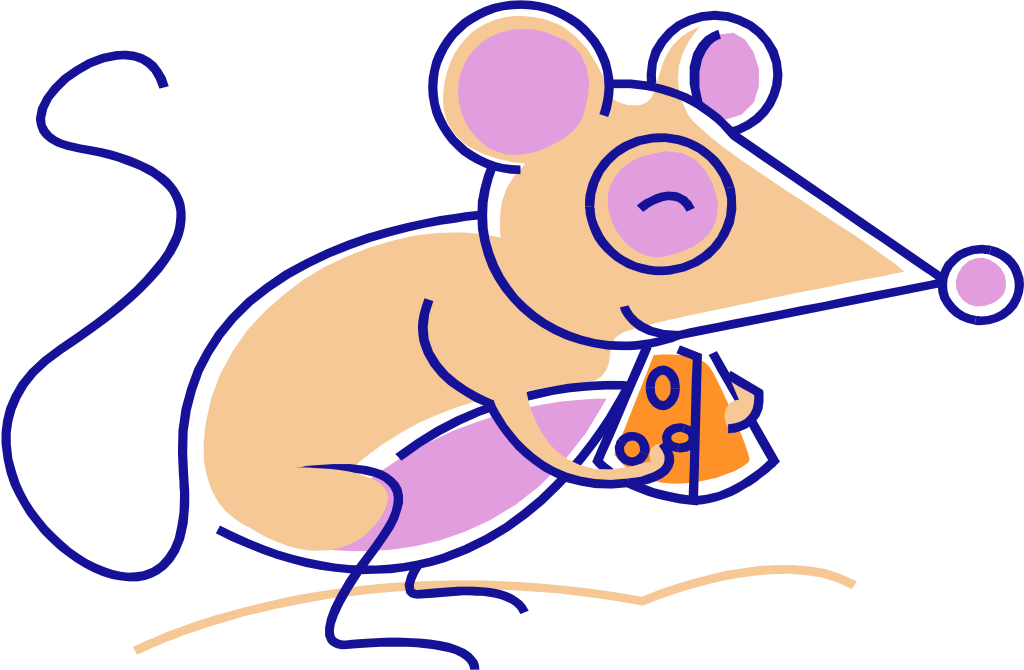 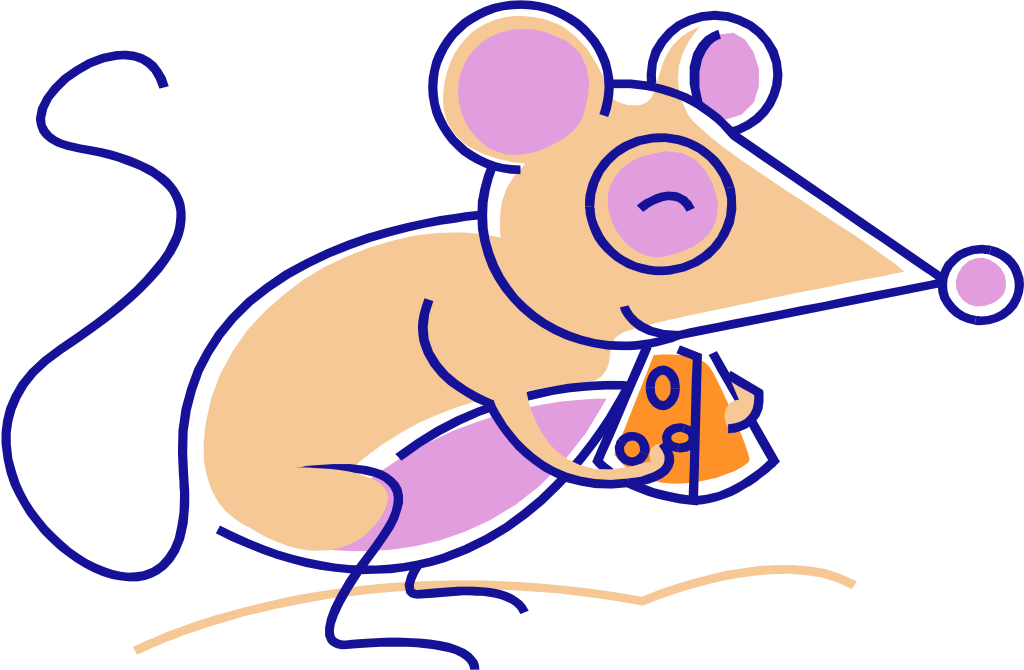 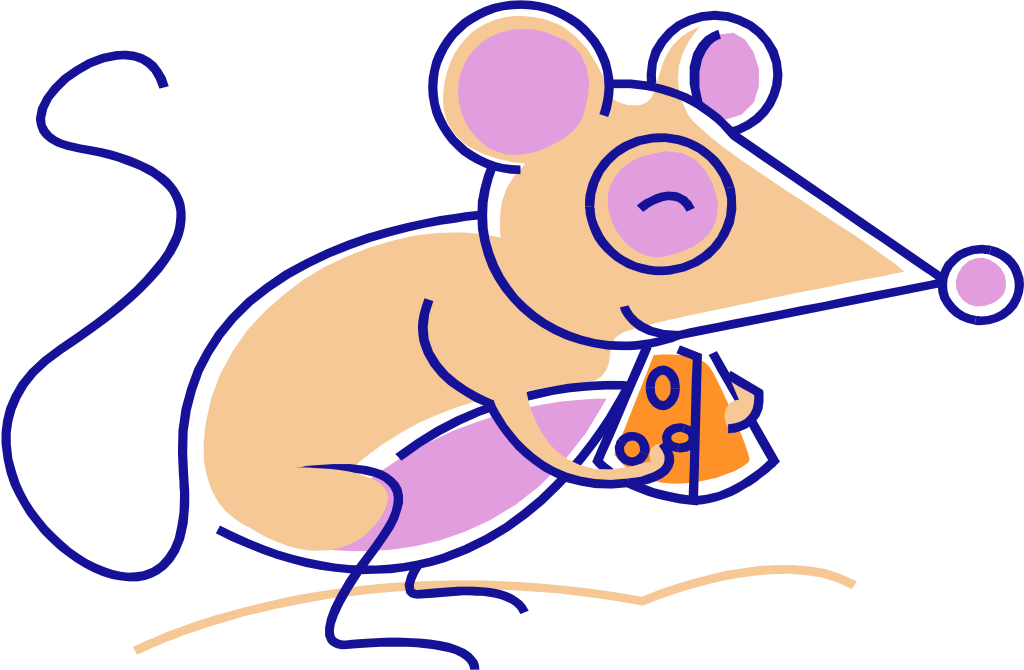 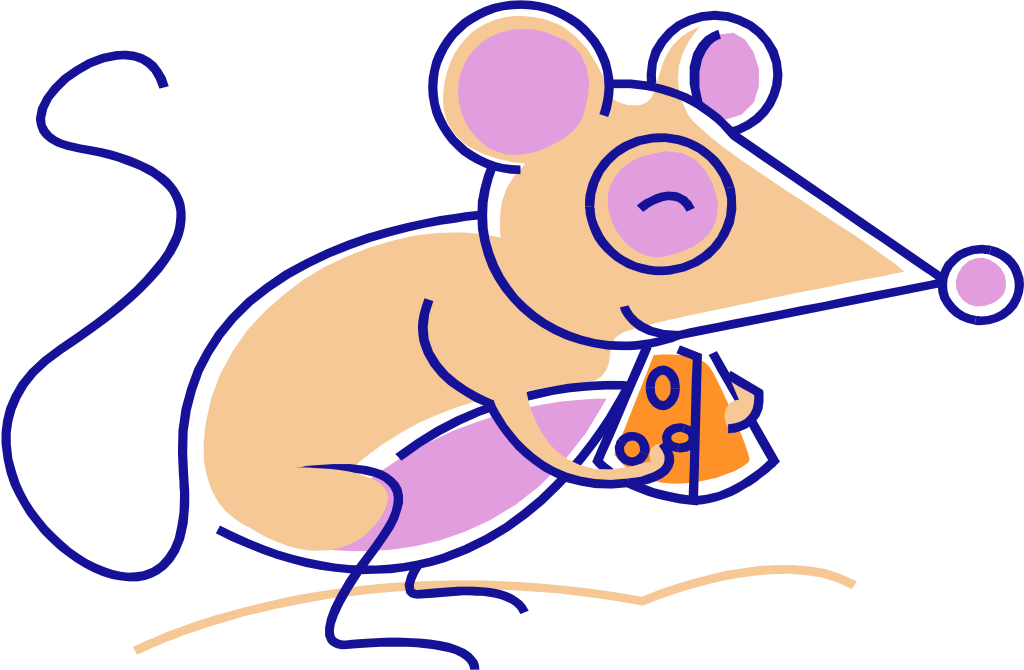 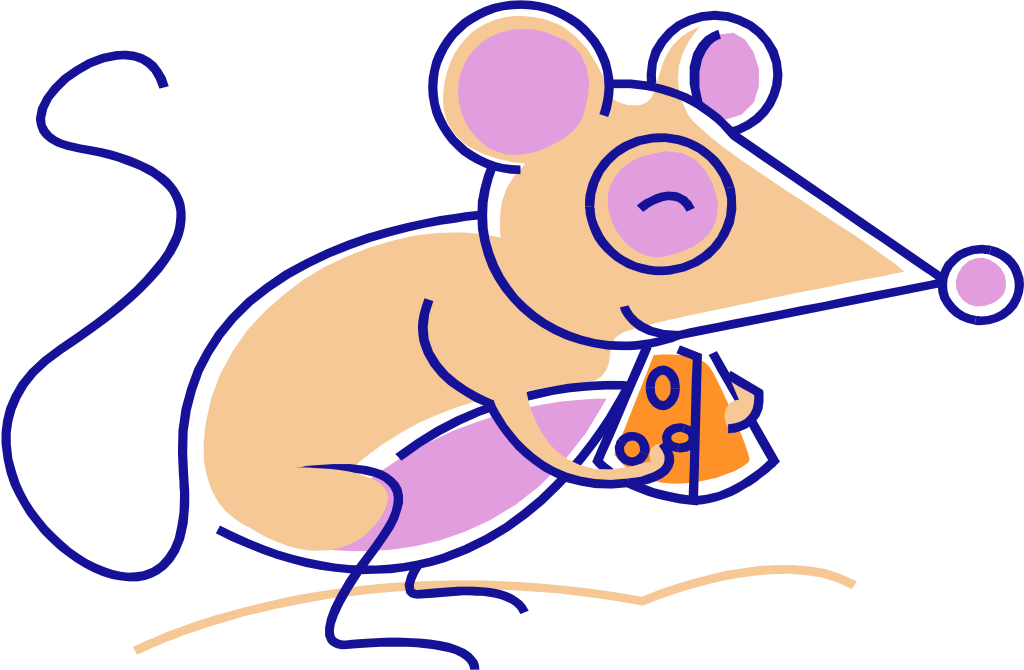 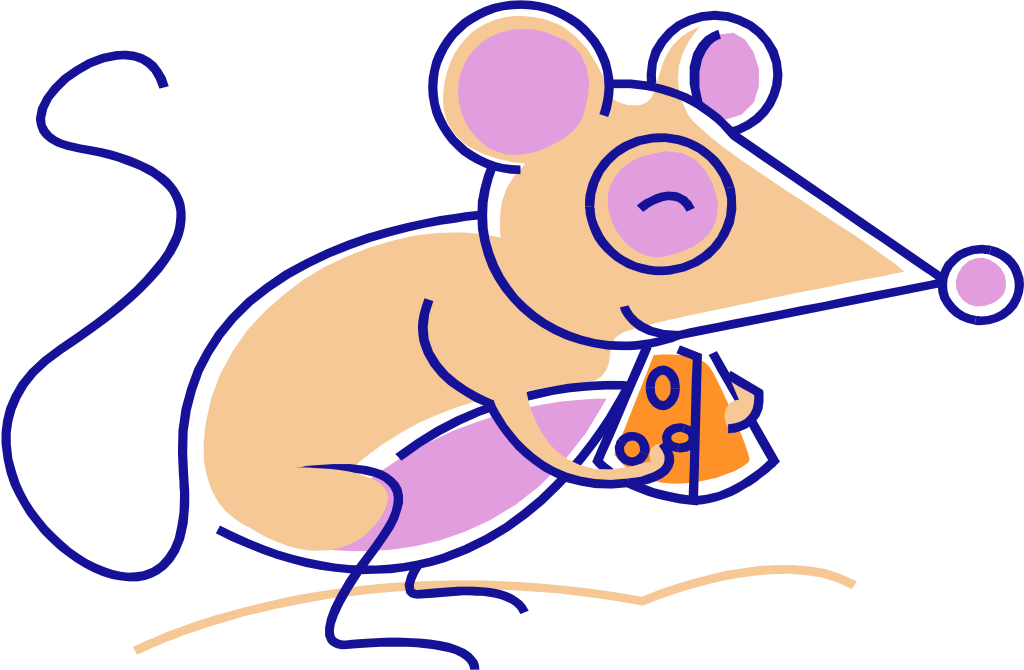 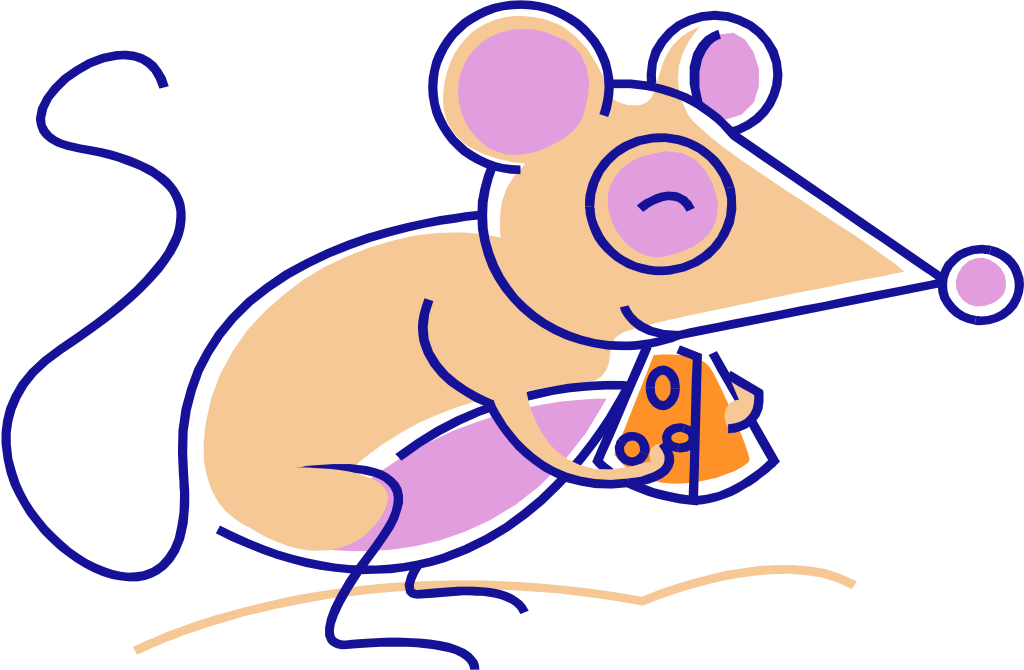 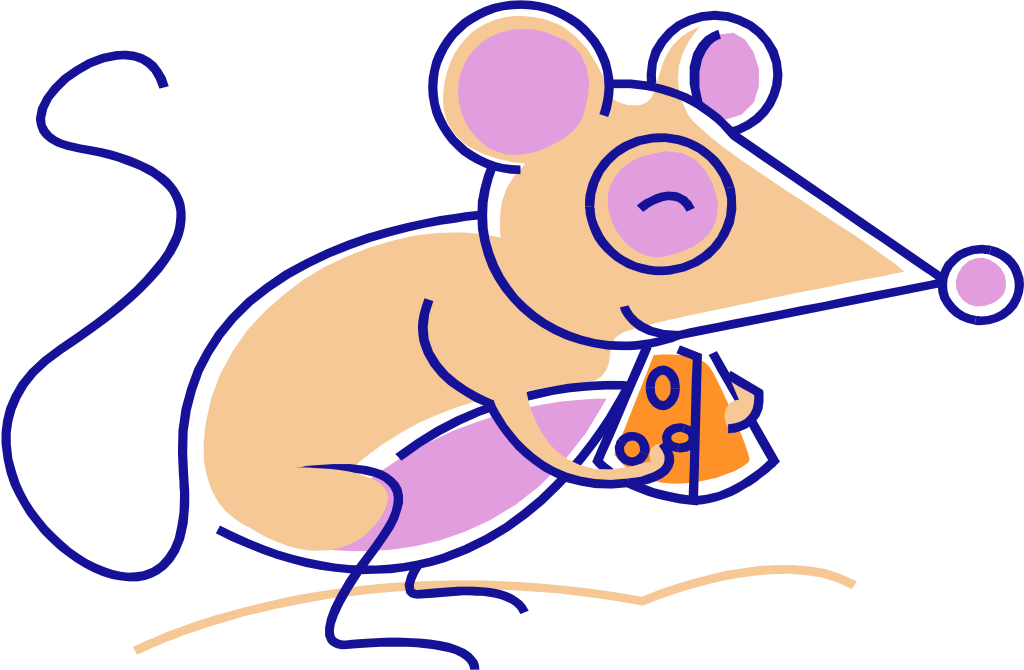 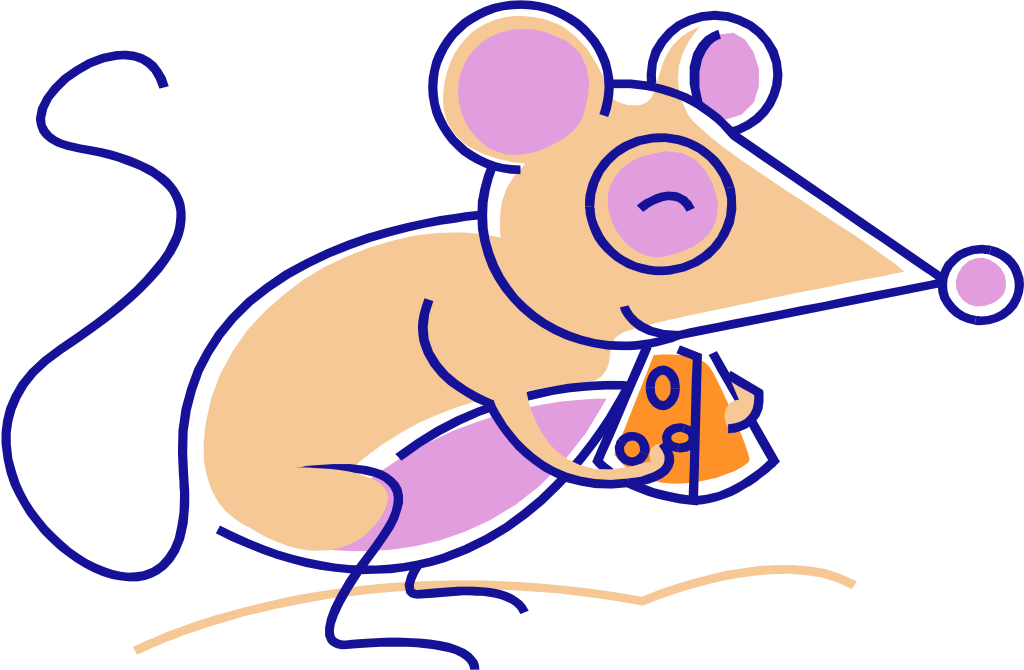 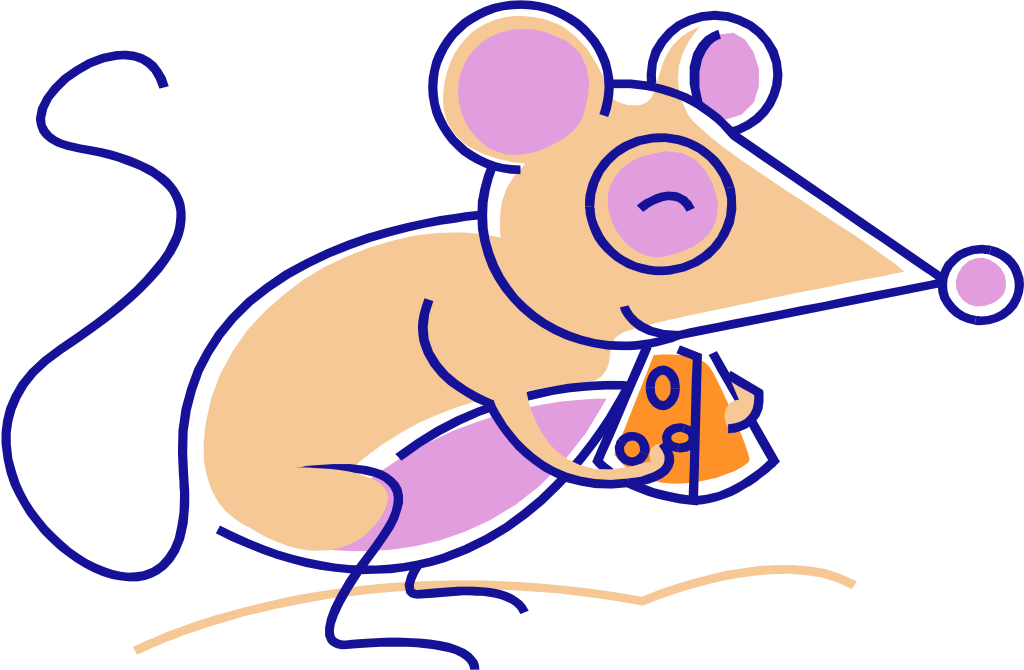 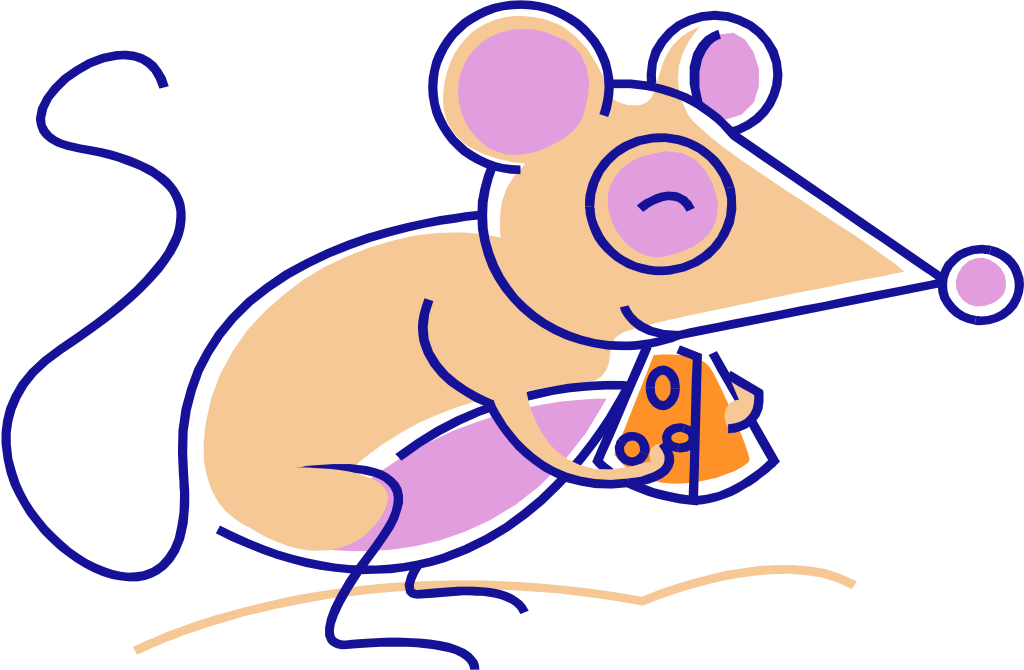 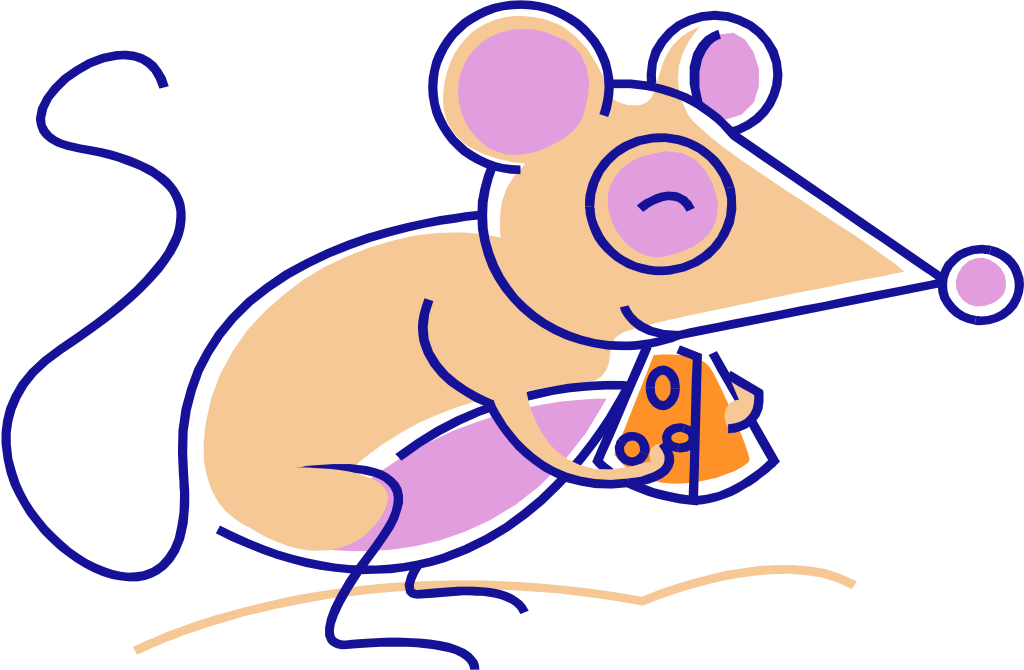 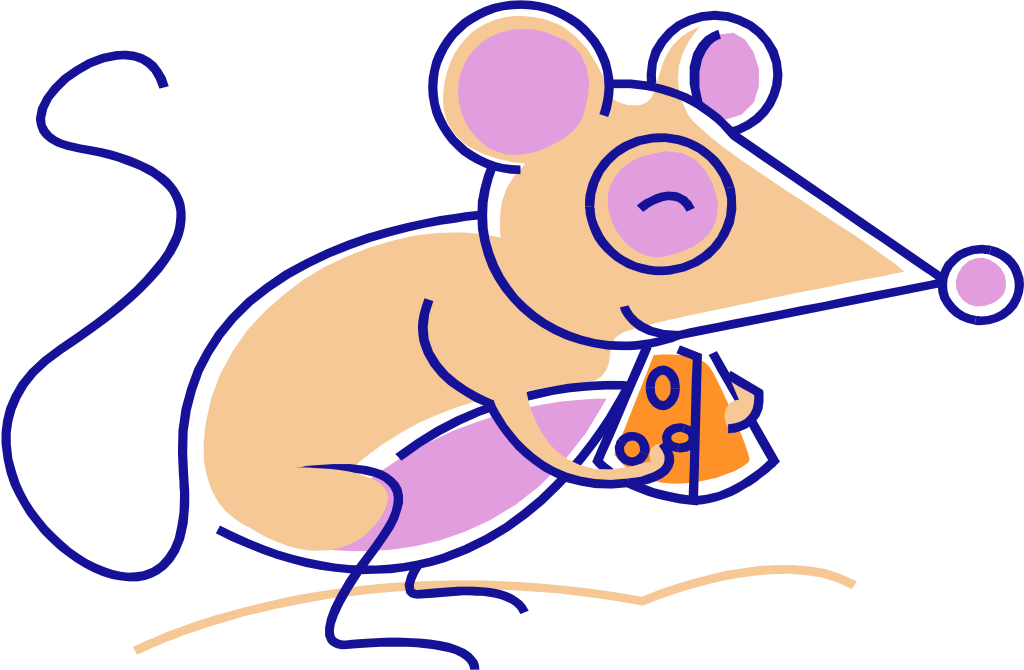 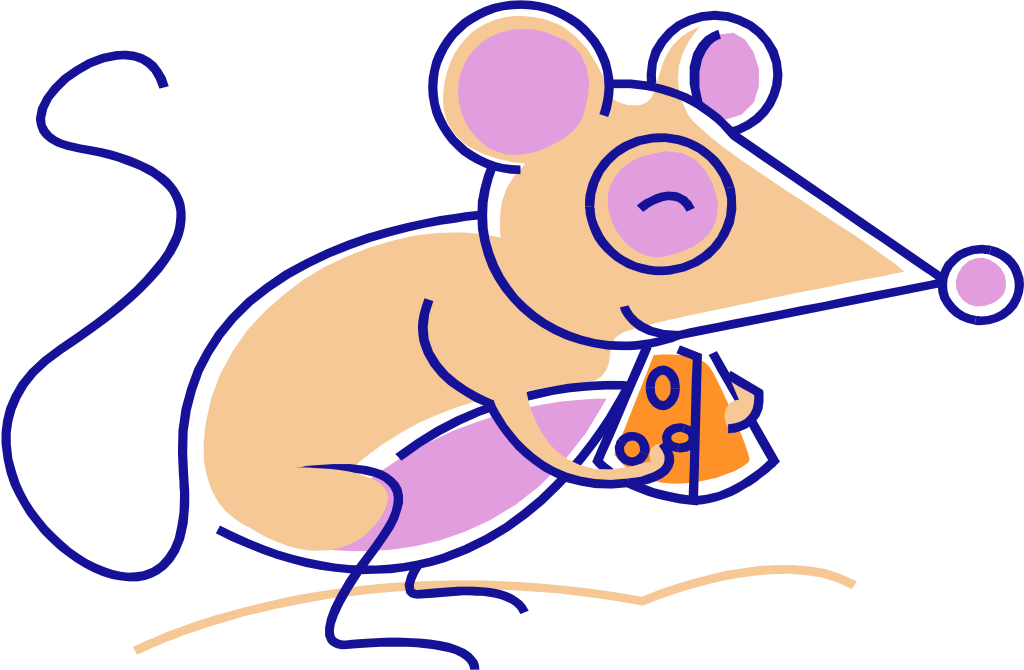 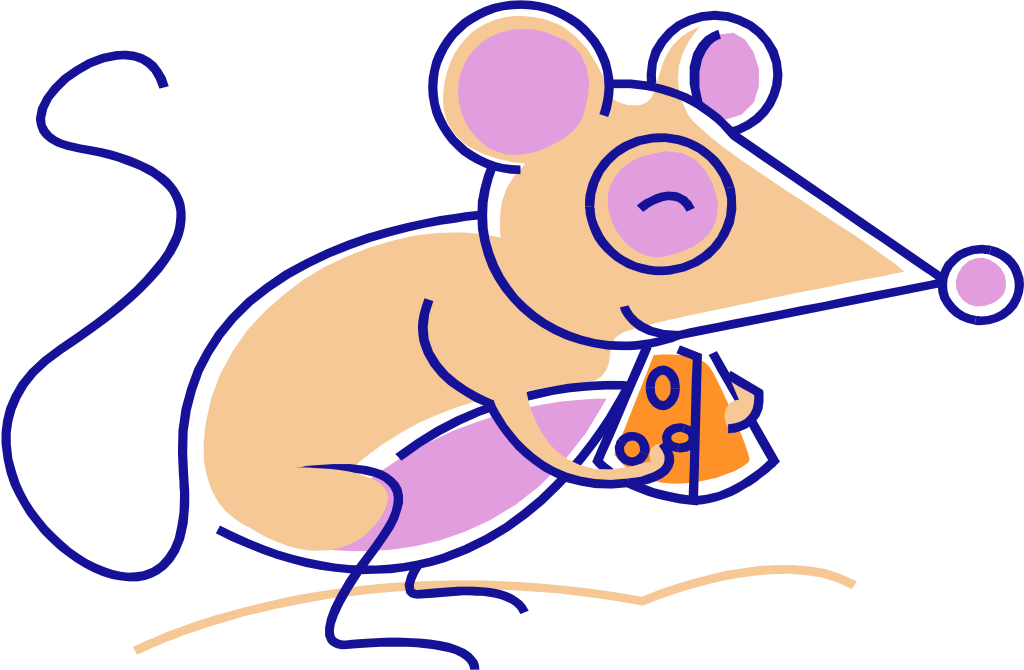 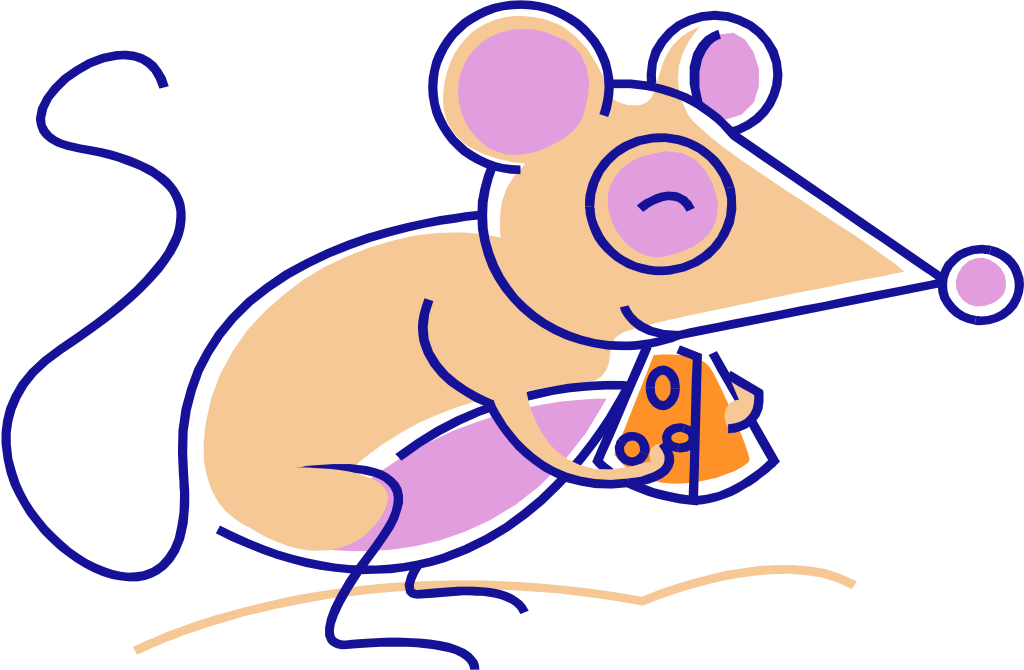 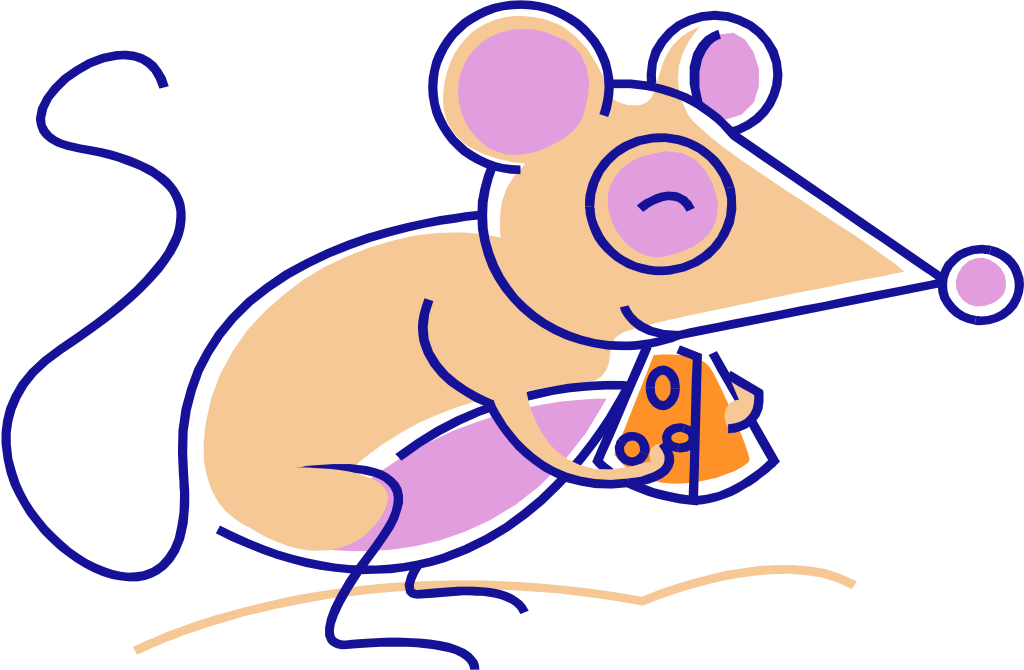 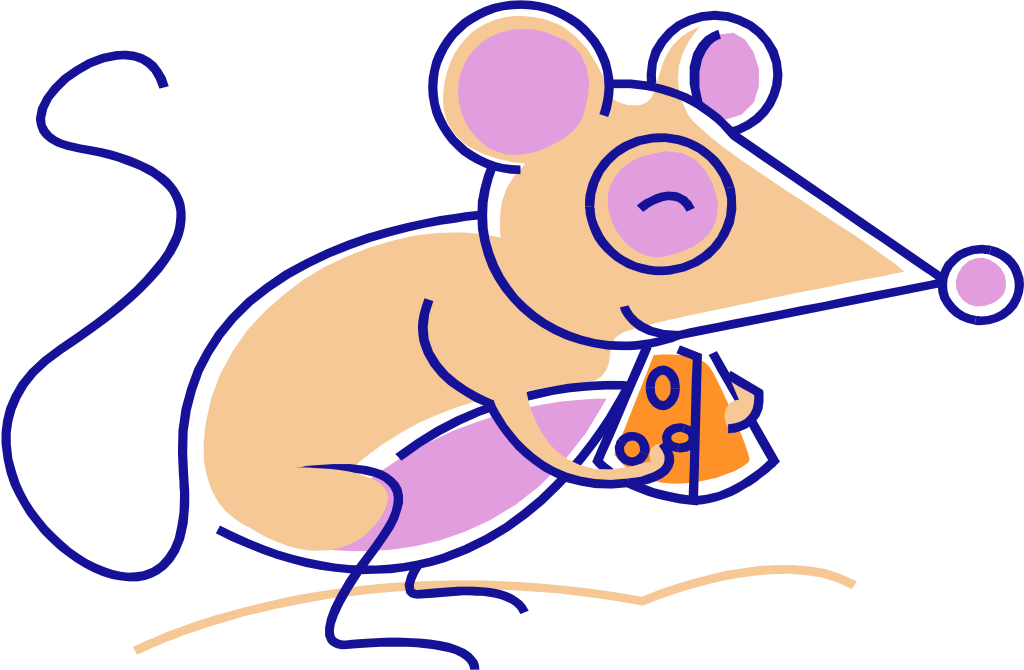 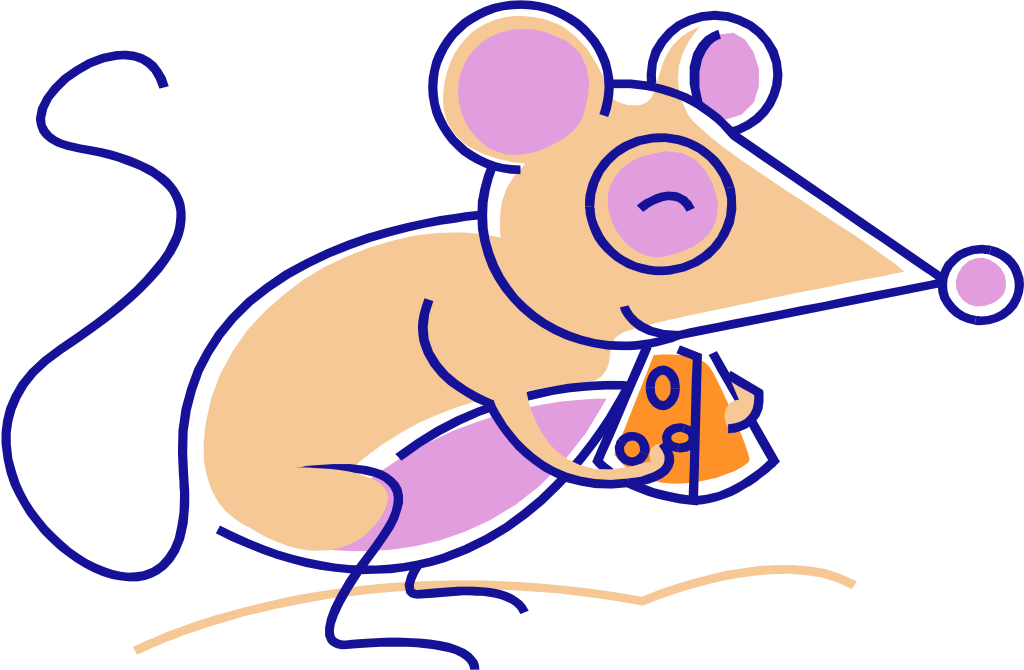 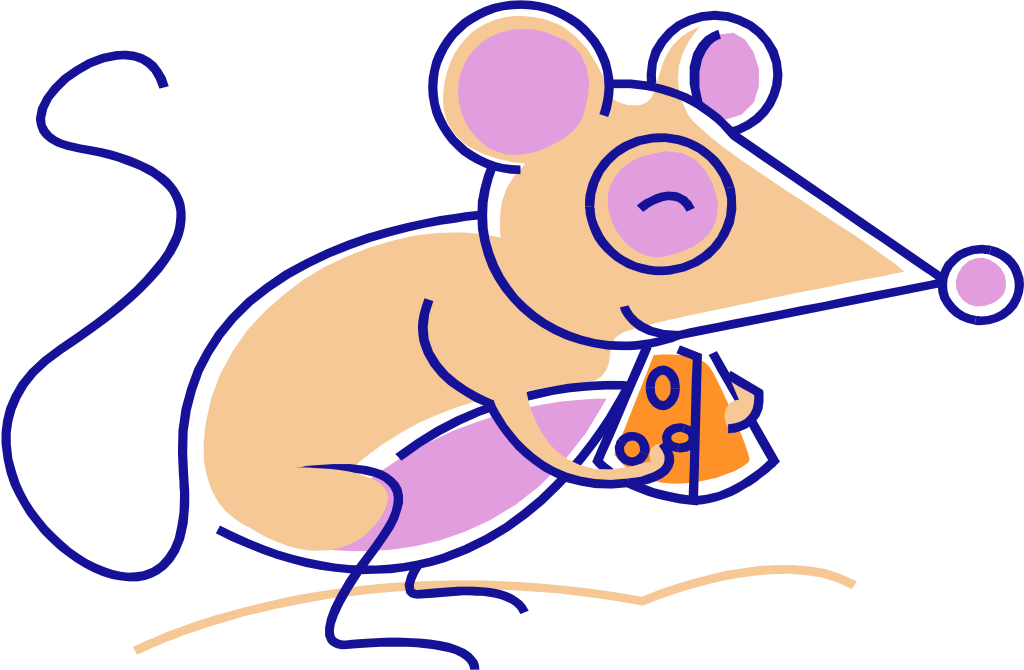 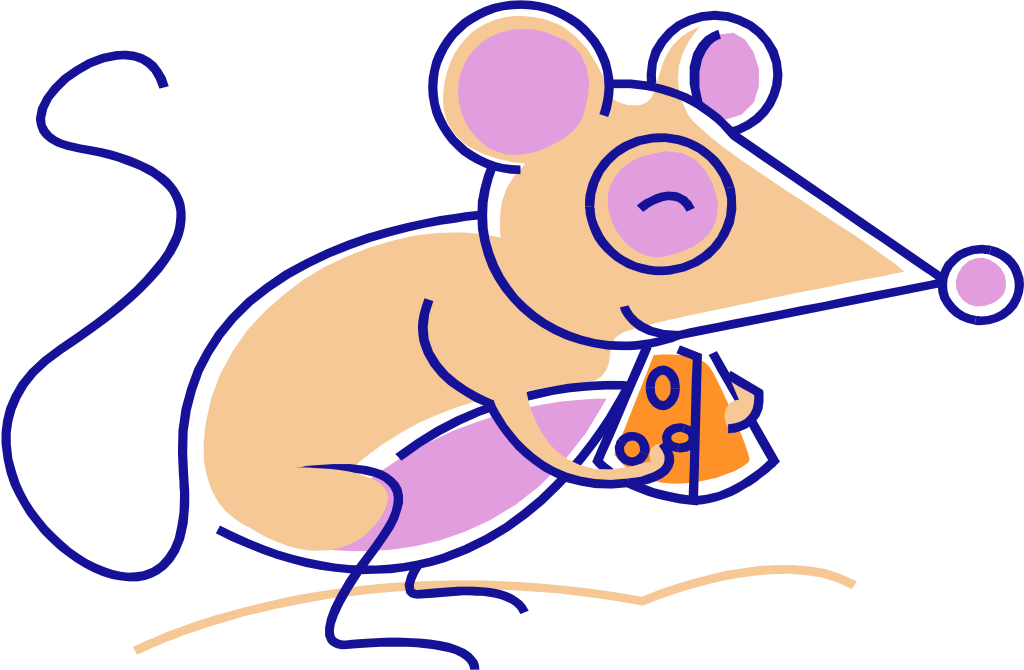 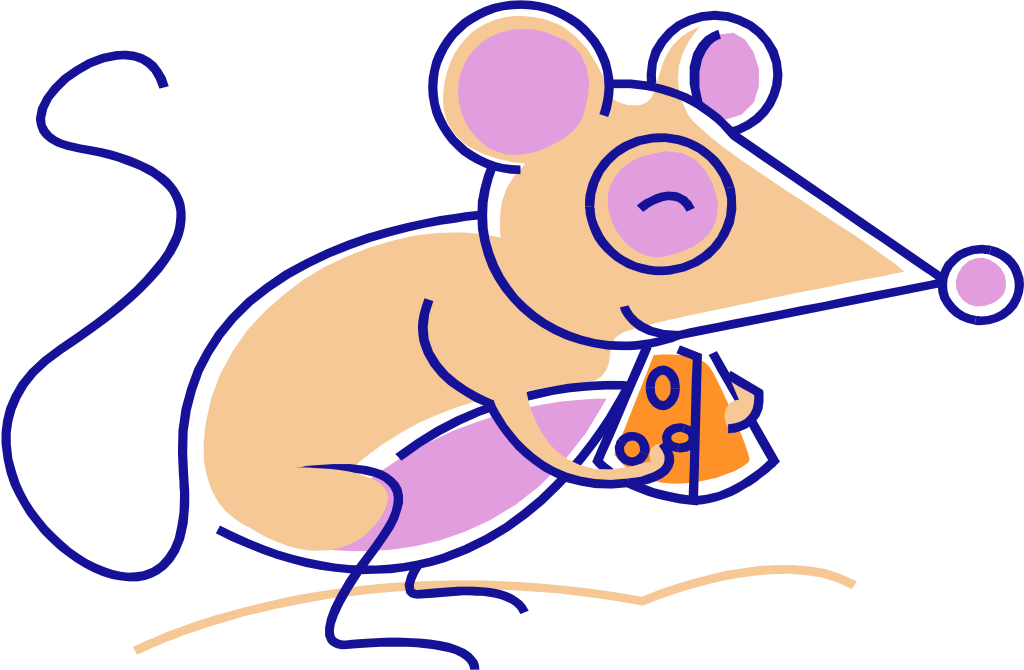 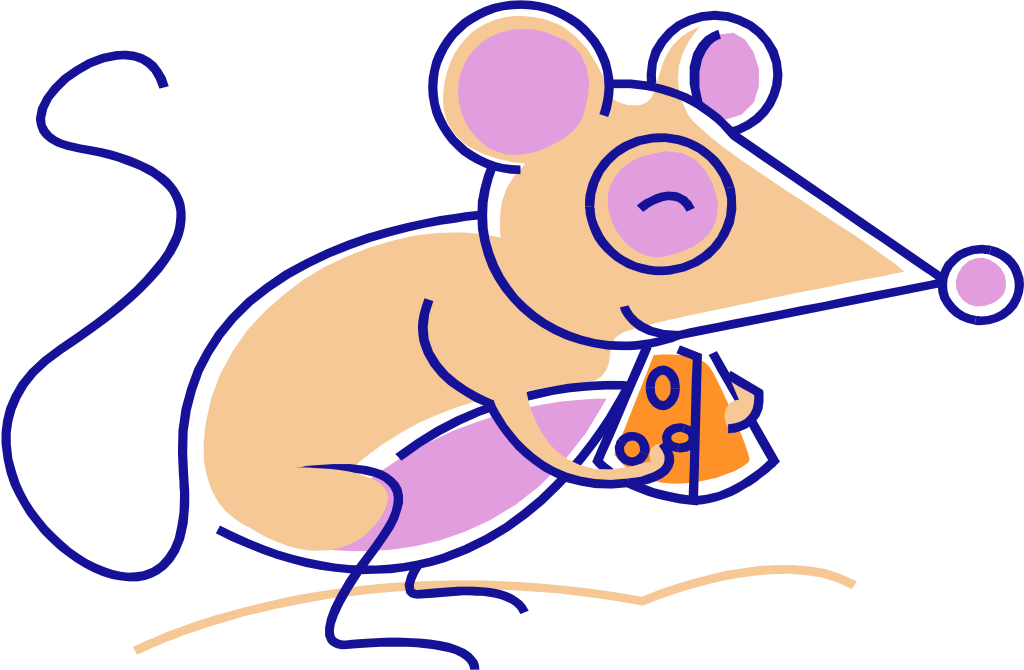 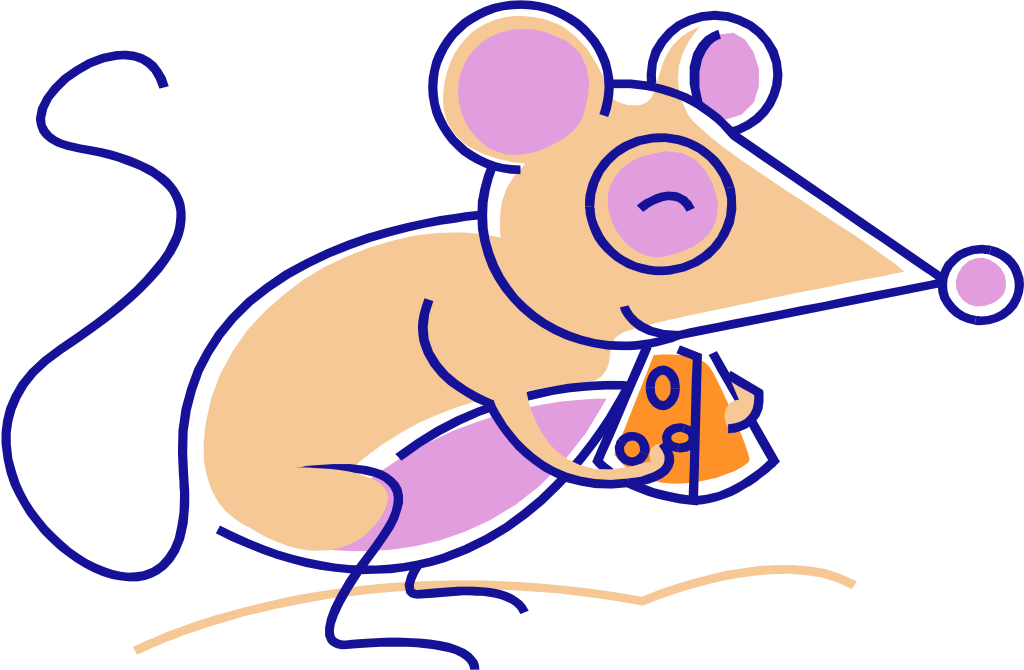 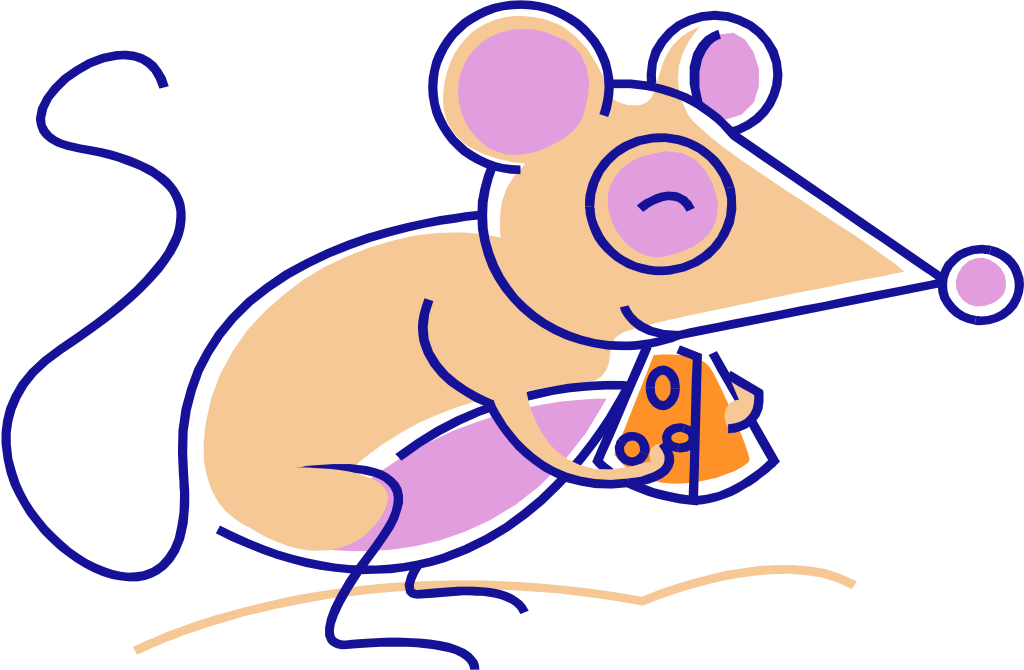 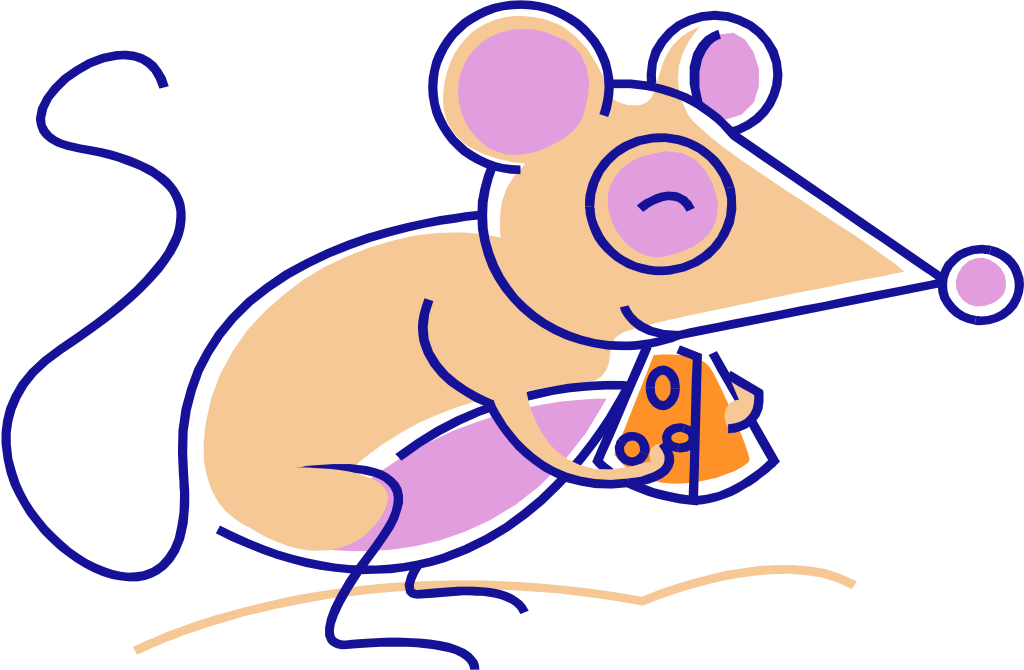 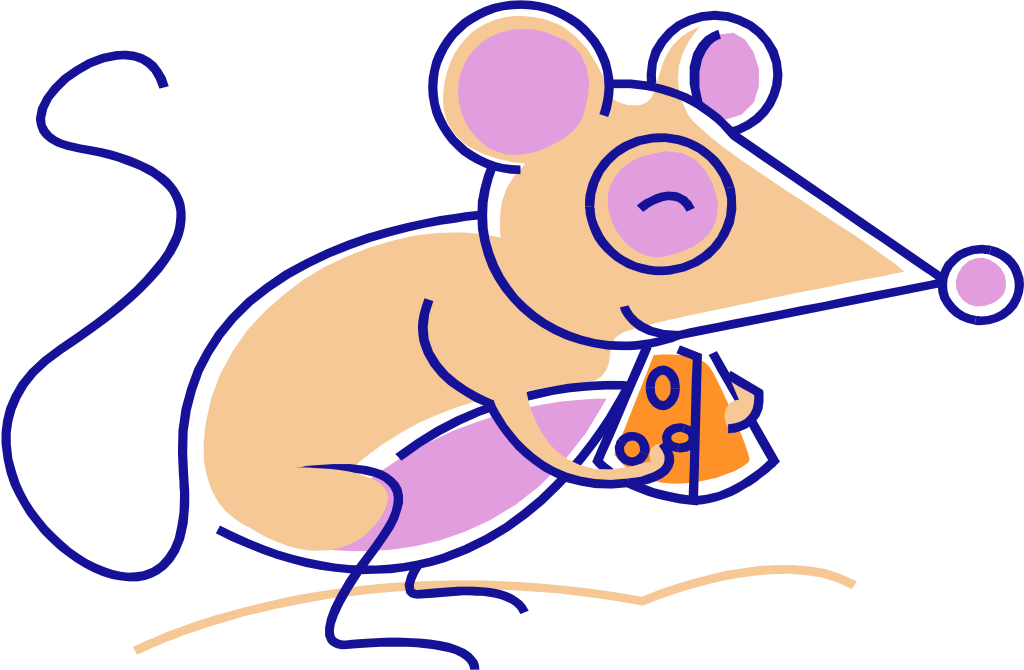 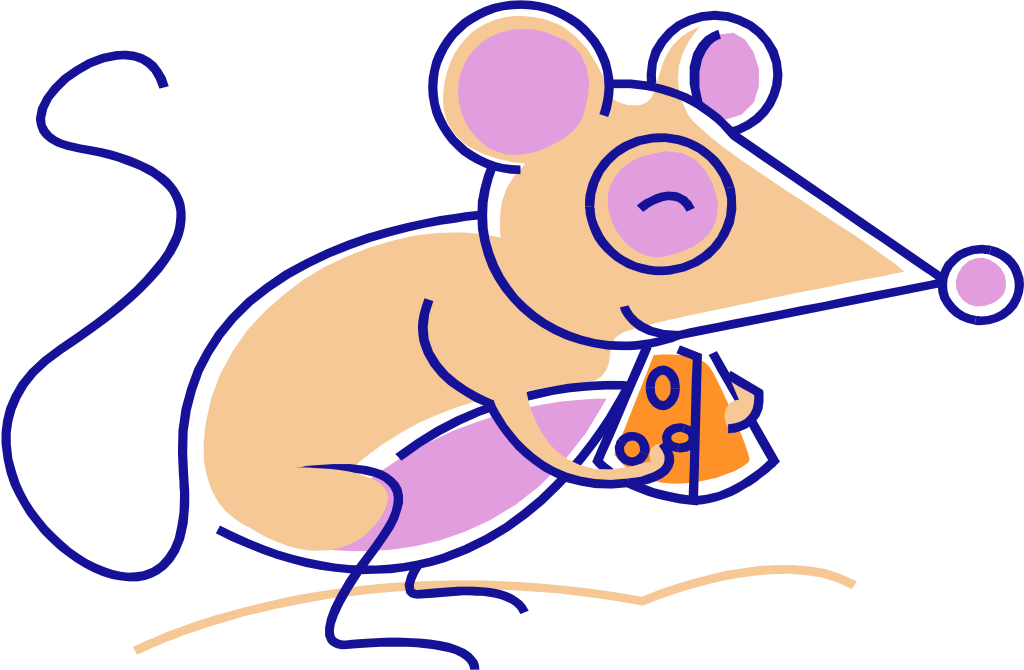 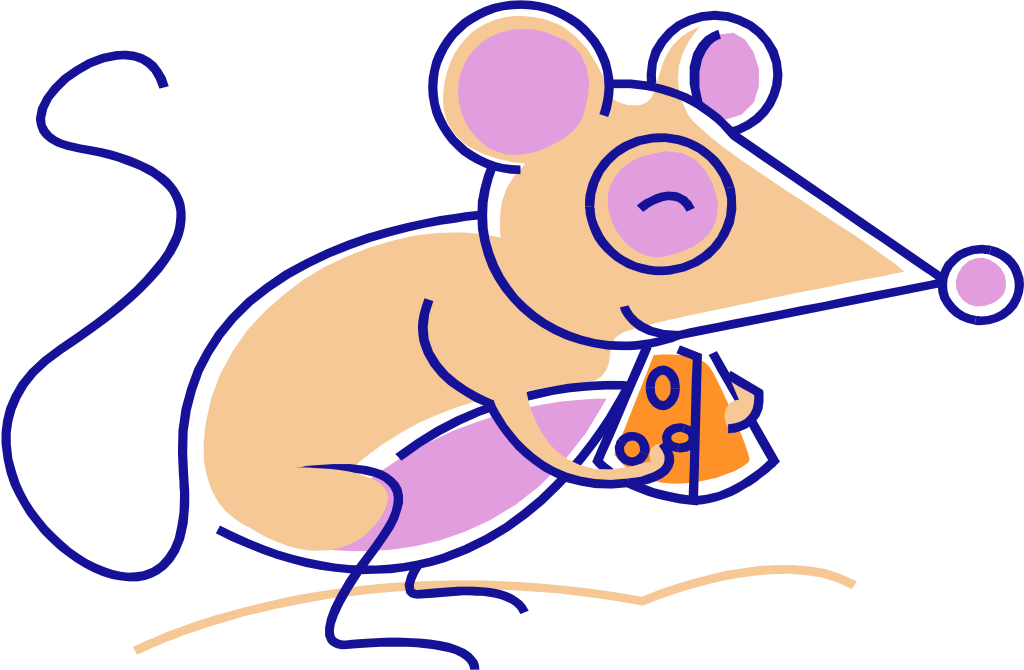 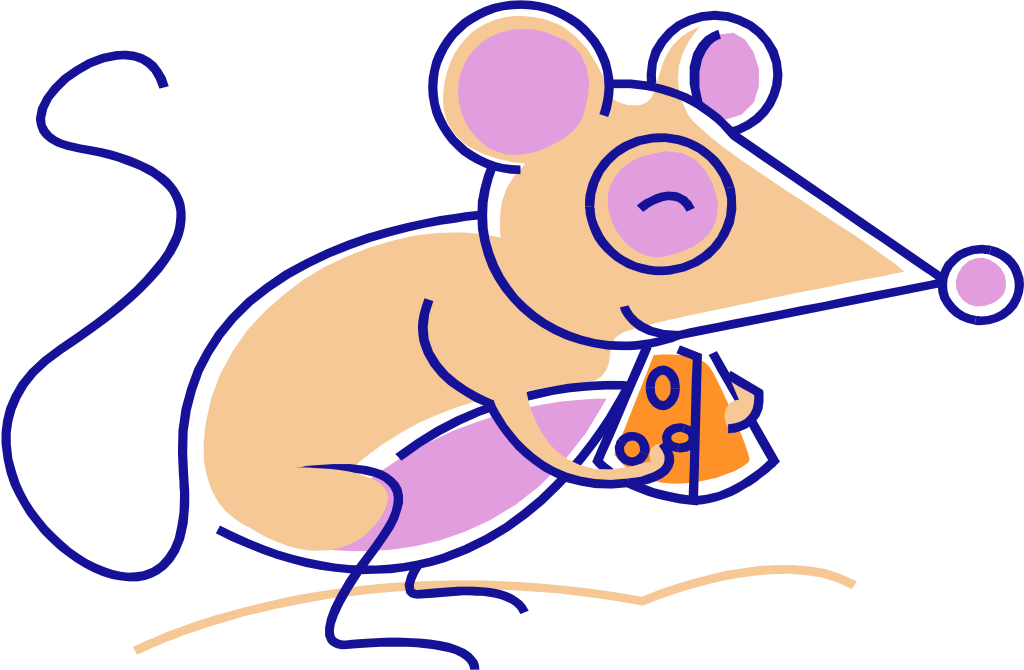 [Speaker Notes: Hiiripyramidin rakentaminen on paljon helpompaa pala palalta kuin yhden ison norsun.

Internet-markkinoinnin kehittäminen kannattaa laittaa kuntoon pala kerrallaan. Näin säilyy joustavuus ja homma eteneen.]
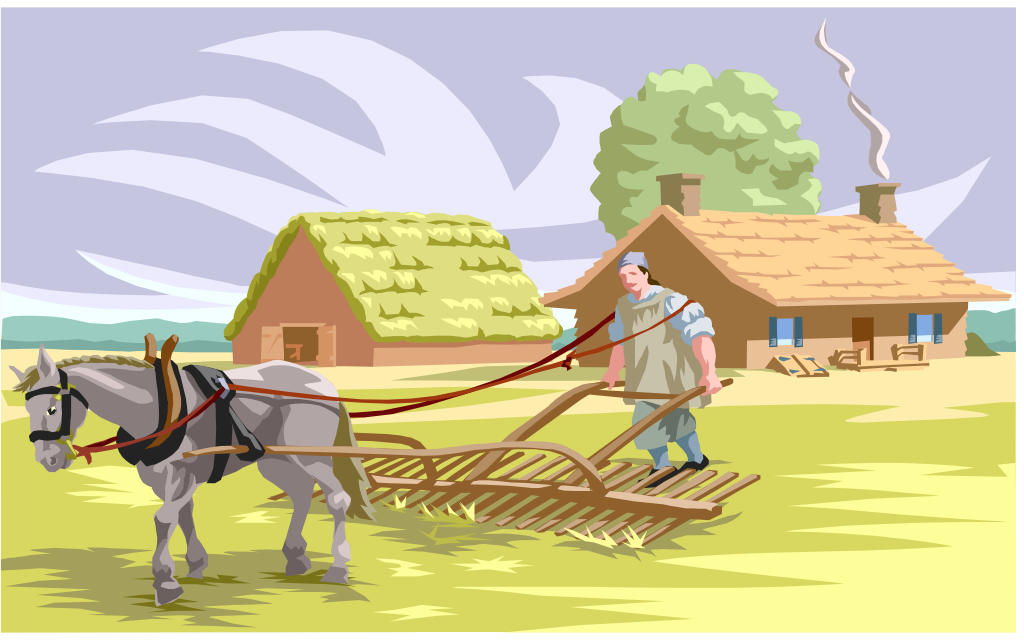 My trip to Estonia
All the time
Before
During
After
What ever you do, do it properly!
Your website? 
Wordpress
Google Analytics?
Google Search Console
Need help?
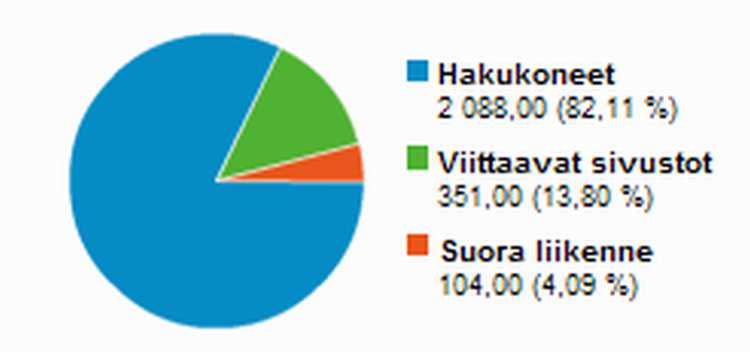 Tools
Website
SEO
Internet advertising
Email marketing
Social media, Youtube
SEO
Content
Links
People behavior on your site - Google Analytics
Meta info
Tricks
SEO friendly content
To your target group
Safari in Africa
Use the keywords a lot
Long enough
Titles and subtitles
Tricks like meta info
Internet advertising
Meta
Google
Remarketing is most powerful
Need money for this. Cheaper from Tanzania.
Meta and google Pixels
Need to install these for remarketing!
Easy but better do it early
Videos and photos
Youtube
Other channels like social media
If you like making videos, let’s do it!
Next meeting?
Next Tuesday same time 10-12 Finnish. Ilkka will send the meeting link on Monday.
Homework
Send Ilkka address to login, username and password of your website.
Ask if your clients use TikTok.